Figure 6. Distribution of fusiform responses to objective face gender. Histograms depicting z-normalized distributions ...
Cereb Cortex, Volume 20, Issue 6, June 2010, Pages 1314–1322, https://doi.org/10.1093/cercor/bhp195
The content of this slide may be subject to copyright: please see the slide notes for details.
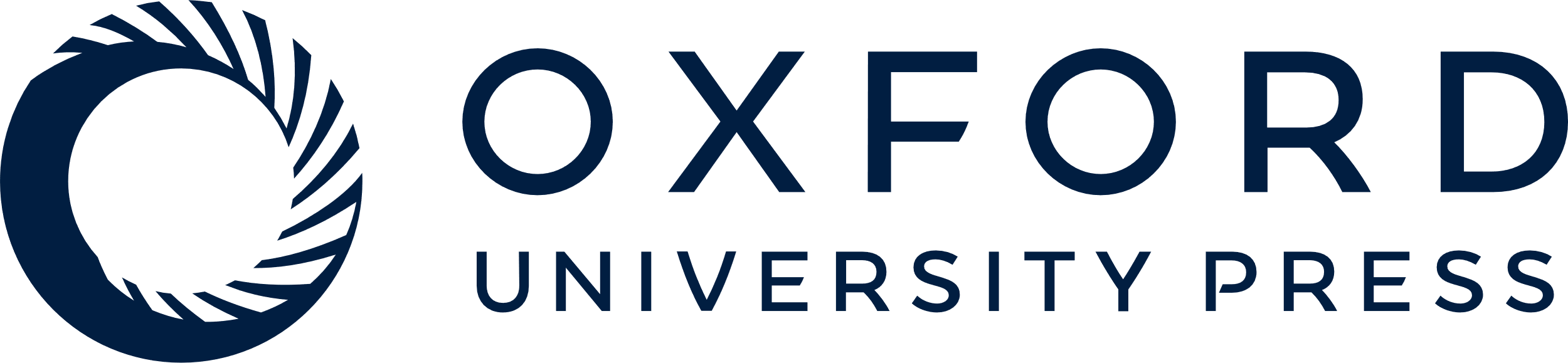 [Speaker Notes: Figure 6. Distribution of fusiform responses to objective face gender. Histograms depicting z-normalized distributions of beta values (pooled across all 7 levels of objective face gender and all participants) in the FFA, right FG, and left FG. The plots illustrate normality and a lack of bimodality.


Unless provided in the caption above, the following copyright applies to the content of this slide: © The Author 2009. Published by Oxford University Press. All rights reserved. For permissions, please e-mail: journals.permissions@oxfordjournals.org]